Atelier/Workshop
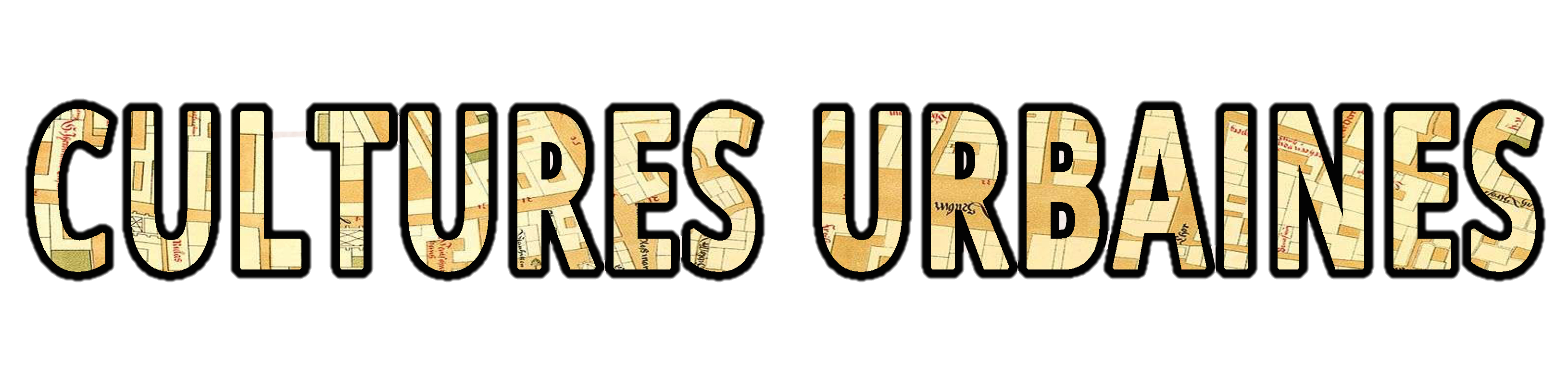 Foot de rue et promenades au parc : penser la place du quartier dans les cultures enfantines en milieux populaires urbains – des inégalités filles/garçons

Straßenfußball und Spaziergänge im Park: die  Kulturen der Kinder in städtischen Arbeitermilieus - Ungleichheiten Mädchen / Jungen
Clémence Perronnet
Centre Max Weber, ENS de Lyon
1. Ville et culture : histoire d'un objet de recherche			Stadt und Kultur : Geschichte eines Forschungsgegenstand
1.1. « ville » et « culture » en sciences humaines et sociales

La culture : « le plus protéiforme des concepts » (Passeron, 2003)  s’en tenir au « sens factuel que “la culture” a pris pour ceux qui la gèrent » : le Ministère de la culture / les enquêtes statistiques « Pratiques culturelles des Français »

Pratiques culturelles, pratiques de loisirs 

Loisirs, vacances : jeux, pêche, chasse, jardinage, bricolage, cuisine, travaux manuels, sports
Sorties le soir, sociabilité 
Audiovisuel : jeux vidéo, ordinateur, télévision, tablette, numérique…
Musique et radio
Lecture : presse, livres, bibliothèques
Spectacle vivant, cinéma : théâtre, concerts, matchs sportifs, fêtes de rue…
Musées, patrimoine : parcs d’attraction, zoos, jardins, fêtes foraines…
Pratiques en amateur & hobby : musique, photo, écriture, dessin, sport
1.1. “Stadt” und “Kultur" in den Sozial- und Geisteswissenschaften

Kultur : “Das vielgestaltigste aller Konzepte” (Passeron, 2003)  Definitionen vom Ministerium für Kultur / statistischen Erhebungen " kulturelle Praktiken des Französisch  »


Kulturelle Praktiken , Freizeitpraktiken

Freizeit, Ferien (Spiele, Angeln, Jagen, Gartenarbeit, Handwerk , Kochen, Handwerk, Sport)
Abende , Geselligkeit
Audiovisuelle ( Videospiele, Computer , TV, Tablet , digital ...)
Musik ( und Radio)
Lesen( Zeitungen, Bücher, Bibliotheken)
Darstellende Künste, Kino ( Theater, Konzerte, Sportveranstaltungen, Straßenfeste ...)
Museen, Kulturerbe ( Themenparks , Tierparks, Gärten, Messen, ...)
 Praktiken als Amateure & Hobby : Musik, Fotografie , Schreiben , Design , Sport
1. Ville et culture : histoire d'un objet de recherche			Stadt und Kultur : Geschichte eines Forschungsgegenstand
1.1. « ville » et « culture » en sciences humaines et sociales

La culture : « le plus protéiforme des concepts » (Passeron, 2003)  s’en tenir au « sens factuel que “la culture” a pris pour ceux qui la gèrent » : le Ministère de la culture / les enquêtes statistiques « Pratiques culturelles des Français »

Pratiques culturelles, pratiques de loisirs 

Loisirs, vacances : jeux, pêche, chasse, jardinage, bricolage, cuisine, travaux manuels, sports
Sorties le soir, sociabilité 
Audiovisuel : jeux vidéo, ordinateur, télévision, tablette, numérique…
Musique et radio
Lecture : presse, livres, bibliothèques
Spectacle vivant, cinéma : théâtre, concerts, matchs sportifs, fêtes de rue…
Musées, patrimoine : parcs d’attraction, zoos, jardins, fêtes foraines…
Pratiques en amateur & hobby : musique, photo, écriture, dessin, sport
1.1. “Stadt” und “Kultur" in den Sozial- und Geisteswissenschaften

Kultur : “Das vielgestaltigste aller Konzepte” (Passeron, 2003)  Definitionen vom Ministerium für Kultur / statistischen Erhebungen " kulturelle Praktiken des Französisch  »

Kulturelle Praktiken , Freizeitpraktiken

Freizeit, Ferien (Spiele, Angeln, Jagen, Gartenarbeit, Handwerk , Kochen, Handwerk, Sport)
Abende, Geselligkeit
Audiovisuelle (Videospiele, Computer , TV, Tablet, digital...)
Musik (und Radio)
Lesen (Zeitungen, Bücher, Bibliotheken)
Darstellende Künste, Kino ( Theater, Konzerte, Sportveranstaltungen, Straßenfeste ...)
Museen, Kulturerbe (Themenparks , Tierparks, Gärten, Messen, ...)
 Praktiken als Amateure & Hobby : Musik, Fotografie , Schreiben , Design , Sport
1. Ville et culture : histoire d'un objet de  rechercheStadt und Kultur : Geschichte eines Forschungsgegenstand
1.1. « ville » et « culture » en sciences humaines et sociales
 “Stadt” und “Kultur" in Sozial- und Geisteswissenschaften
«Jeder [macht] , seine Stadt aus der Stadt, nach Seinem Geschmack und seiner Brieftasche » 
(Hoggart, 1991, S. 81)
« chacun [fait] sa propre ville à partir de la ville, selon ses goûts et son porte-monnaie » 
(Hoggart, 1991, p. 81)
1. Ville et culture : histoire d'un objet de  rechercheStadt und Kultur : Geschichte eines Forschungsgegenstand
1.1. « ville » et « culture » en sciences humaines et sociales
 “Stadt” und “Kultur" in Sozial- und Geisteswissenschaften
«Jeder [tut] , seine Stadt von der Stadt, nach Seinem Geschmack und Wadenfänger Brieftasche » 
(Hoggart, 1991, S. 81)
« chacun [fait] sa propre ville à partir de la ville, selon ses goûts et son porte-monnaie » 
(Hoggart, 1991, p. 81)
Hinterfragung der Kultur in der Stadt :

Welche kulturellen und Freizeitangebote stehen in den Städten zur Verfügung?

Wie werden diese Angebote organisiert und zugänglich gemacht ? 
	In welchem Viertel, innen / außen, 	gratis / zu bezahlen/ weit weg von 	Häusern ?

Wer profitiert und wie? 
	Arten von Praxis , Frequenz ...
Interroger la culture dans la ville : Quelles sont les offres culturelles et de loisirs disponibles dans les villes ? Comment ces offres sont-elles organisées et accessibles ? 	Dans quel quartier, en intérieur/	extérieur, gratuit/payant, près/loin des 	habitations ? Qui en profite, et comment ? 	Types de pratique, fréquence…
1. Ville et culture : histoire d'un objet de  rechercheStadt und Kultur : Geschichte eines Forschungsgegenstand
1.1. « ville » et « culture » en sciences humaines et sociales
 “Stadt” und “Kultur" in Sozial- und Geisteswissenschaften
«Jeder [tut] , seine Stadt von der Stadt, nach Seinem Geschmack und Wadenfänger Brieftasche » 
(Hoggart, 1991, S. 81)
« chacun [fait] sa propre ville à partir de la ville, selon ses goûts et son porte-monnaie » 
(Hoggart, 1991, p. 81)
Hinterfragung der Kultur in der Stadt :

Welche kulturellen und Freizeitangebote stehen in den Städten zur Verfügung?

Wie werden diese Angebote organisiert und zugänglich gemacht ? 
	In welchem Viertel, innen / außen, 	gratis / zu bezahlen/ weit weg von 	Häusern ?

Wer profitiert und wie? 
	Arten von Praxis , Frequenz ...
Interroger la culture dans la ville : Quelles sont les offres culturelles et de loisirs disponibles dans les villes ? Comment ces offres sont-elles organisées et accessibles ? 	Dans quel quartier, en intérieur/	extérieur, gratuit/payant, près/loin des 	habitations ? Qui en profite, et comment ? 	Types de pratique, fréquence…
 Nach Alter, Klasse, Geschlecht differenzierte Praktiken / Ungleichheit
 Des pratiques différenciées selon l’âge, la classe, le sexe / des inégalités
1. Ville et culture : histoire d'un objet de  rechercheStadt und Kultur : Geschichte eines Forschungsgegenstand
1.2. Culture urbaine et genre 
Urbane Kultur und Geschlecht
“Der öffentliche Raum, dessen die Stadt eine Form ist, verdeutlicht die Unterschiede zwischen den Geschlechtern.” (Perrot, 1997, S. 149)
« L’espace public, dont la ville est une forme, souligne avec éclat la différence des sexes. » (Perrot, 1997, p. 149)
Wie drückt sich der Geschlechtsunterschied historisch in der Stadt aus?
Comment, historiquement, la différence des sexes s’est-elle traduite dans la ville ?
1. Ville et culture : histoire d'un objet de  rechercheStadt und Kultur : Geschichte eines Forschungsgegenstand
1.2. Culture urbaine et genre 
Urbane Kultur und Geschlecht
“Der öffentliche Raum, dessen die Stadt eine Form ist, verdeutlicht die Unterschiede zwischen den Geschlechtern.” (Perrot, 1997, S. 149)
« L’espace public, dont la ville est une forme, souligne avec éclat la différence des sexes. » (Perrot, 1997, p. 149)
Wie drückt sich der Geschlechtsunterschied historisch in der Stadt aus?
Comment, historiquement, la différence des sexes s’est-elle traduite dans la ville ?
Landflucht und hohe Urbanisierung des 19. Jh.: die gemischte Stadt und  ”diffuse ”
Exode rural et forte urbanisation du XIXe siècle : la ville mixte et « confuse »
1. Ville et culture : histoire d'un objet de  rechercheStadt und Kultur : Geschichte eines Forschungsgegenstand
1.2. Culture urbaine et genre 
Urbane Kultur und Geschlecht
“Der öffentliche Raum, dessen die Stadt eine Form ist, verdeutlicht die Unterschiede zwischen den Geschlechtern.” (Perrot, 1997, S. 149)
« L’espace public, dont la ville est une forme, souligne avec éclat la différence des sexes. » (Perrot, 1997, p. 149)
Wie drückt sich der Geschlechtsunterschied historisch in der Stadt aus?
Comment, historiquement, la différence des sexes s’est-elle traduite dans la ville ?
Landflucht und hohe Urbanisierung des 19. Jh.: die gemischte Stadt und  ”diffuse ”
Exode rural et forte urbanisation du XIXe siècle : la ville mixte et « confuse »
Urbanisme et  haussmannisation (mi-XIXe) : désir d’ordre et recul de la mixité, exclusion des femmes
Urbanismus und Haussmannisation (Mitte 19. Jh.): Wunsch nach Ordnung und der Rückgang der Diversität, Ausschluss der Frauen
1. Ville et culture : histoire d'un objet de  rechercheStadt und Kultur : Geschichte eines Forschungsgegenstand
1.2. Culture urbaine et genre 
Urbane Kultur und Geschlecht
“Der öffentliche Raum, dessen die Stadt eine Form ist, verdeutlicht die Unterschiede zwischen den Geschlechtern.” (Perrot, 1997, S. 149)
« L’espace public, dont la ville est une forme, souligne avec éclat la différence des sexes. » (Perrot, 1997, p. 149)
Wie drückt sich der Geschlechtsunterschied historisch in der Stadt aus?
Comment, historiquement, la différence des sexes s’est-elle traduite dans la ville ?
Landflucht und hohe Urbanisierung des 19. Jh.: die gemischte Stadt und  ”diffuse ”
Exode rural et forte urbanisation du XIXe siècle : la ville mixte et « confuse »
Urbanisme et  haussmannisation (mi-XIXe) : désir d’ordre et recul de la mixité, exclusion des femmes
Urbanismus und Haussmannisation (Mitte 19. Jh.): Wunsch nach Ordnung und der Rückgang der Diversität, Ausschluss der Frauen
« Au nom de la rationalité et de l’ordre, le XIXe siècle pousse très loin la division sexuelle des rôles, et par conséquent des espaces. Sous l’angle urbain, la tendance général est celle d’un recul de la mixité spontanée, et du développement d’une mixité organisée. » 
(p. 160)
“Im Namen der Rationalität und der Ordnung, erweitert das 19. Jahrhundert die Geschlechterrollenverteilung und damit  die Verteilung der Räume. Unter der städtischen Sicht ist der allgemeine Trend ein Rückgang der spontane Mix, und die Entwicklung eines organisierten Mixes.” 
(S. 160)
1. Ville et culture : histoire d'un objet de  rechercheStadt und Kultur : Geschichte eines Forschungsgegenstand
1.2. Culture urbaine et genre 
Urbane Kultur und Geschlecht
Dès le début du XXe siècle, les populations féminines se mobilisent contre la ségrégation des sexes induite par l’espace.La recherche universitaire, notamment en géographie, ne suit pas tout de suite. En 1994, les femmes européennes obtiennent une reconnaissance théorique de leurs droits. Mise en place d’une « charte européenne des femmes dans la cité » pour orienter les pratiques de planification : l’égalité hommes/femmes dans les villes est identifiée comme un enjeu important. L’ « androcentrisme » urbain est pointé du doigt.Source : Rapport d’étude : l’usage de la ville par le genre. Les femmes, Bordeaux, A’URBA, ADES-CNRS, 2011)
Ab dem Anfang des zwanzigsten Jahrhunderts, tritt die weibliche Bevölkerung gegen Geschlechtertrennung nach Raum induzierte Mobilisierung an. 
Forschung, einschließlich der Geografie, folgt nicht sofort.

Im Jahr 1994 erhalten europäische Frauen theoretische Anerkunnung ihrer Rechte.

 Einrichtung einer "Europäischen Charta für Frauen in der Stadt", um Planungspraxis zu führen: die Gleichstellung der Geschlechter / Frauen in den Städten wird als wichtiges Thema erkannt. 


Auf den urbanen "Androzentrismus » wird hingewiesen.
1. Ville et culture : histoire d'un objet de  rechercheStadt und Kultur : Geschichte eines Forschungsgegenstand
1.2. Culture urbaine et genre 
Urbane Kultur und Geschlecht
Années 2000 : la géographie s’intéresse au genre(Maruéjouls, 2014)
2000er Jahre: Geographie interessiert sich für den Gender. (Maruéjouls, 2014)
1. Ville et culture : histoire d'un objet de  rechercheStadt und Kultur : Geschichte eines Forschungsgegenstand
1.2. Culture urbaine et genre 
Urbane Kultur und Geschlecht
Années 2000 : la géographie s’intéresse au genre(Maruéjouls, 2014) Qu’est-ce que l’individu genré fait au territoire ? étude des lieux « masculins » et des lieux « féminins »Comment les espaces sexués participent à la distinction entre les femmes et les hommes et favorisent l’intégration des normes de genre ?
2000er Jahre: Geographie interessiert sich für den Gender. (Maruéjouls, 2014)

Was macht der genderbestimmte Mensch mit dem Territorium? 
Studien der "männlichen" Orte und Plätze und der "weiblichen » 

Wie Geschlechterräume in der Unterscheidung zwischen Frauen und Männern mitwirkt? Förderung der Integration der Geschlechternormen?
1. Ville et culture : histoire d'un objet de  rechercheStadt und Kultur : Geschichte eines Forschungsgegenstand
1.2. Culture urbaine et genre 
Urbane Kultur und Geschlecht
Années 2000 : la géographie s’intéresse au genre(Maruéjouls, 2014) Qu’est-ce que l’individu genré fait au territoire ? étude des lieux « masculins » et des lieux « féminins »Comment les espaces sexués participent à la distinction entre les femmes et les hommes et favorisent l’intégration des normes de genre ?L’échec des politiques de planification ?  « S’il existe dans les pays de l’Union Européenne un foisonnement d’actions locales visant spécifiquement la population féminine, très rares sont les villes qui prennent en considération la dimension du genre dans une perspective globale d’élimination des discriminations entre les sexes. ». « Guide pour l’intégration de l’égalité des sexes dans les politiques locales », 2004
2000er Jahre: Geographie interessiert sich für den Gender. (Maruéjouls, 2014)

Was macht der genderbestimmte Mensch mit dem Territorium? 
Studien der "männlichen" Orte und Plätze und der "weiblichen » 

Wie Geschlechterräume in der Unterscheidung zwischen Frauen und Männern mitwirkt? Förderung der Integration der Geschlechternormen?


Das Scheitern der Planung in der Politik?
“Wenn es in den Ländern der Europäischen Union eine Fülle von lokalen Maßnahmen speziell auf die weibliche Bevölkerung gerichtet vorhanden ist, gibt es nur wenige Städte, die Berücksichtigung der Geschlechterdimension in einer globalen Perspektive der Beseitigung von Diskriminierung aufgrund des Geschlechts zu nehmen.”
Leitfaden für die Integration der Geschlechtergleichstellung in lokalen Richtlinien, 2004
2. Les inégalités culturelles urbaines genrées au prisme des loisirs juvéniles populaires		Städtischen kulturellen Ungleichheiten im Geschlechter beliebten JugendfreizeitPrisma
Forschungsterrain

2 Schulen und 4 Klassen (Lyon 8e )
45 Kinder (10-12 Jahre)
Zwei Jahre der Beobachtung im Klassenzimmer und in der Nachbarschaft
Terrain d’enquête

2 écoles et 4 classes de Lyon 8e 
45 enfants de CM2 (10-12 ans) interrogés lors d’entretiens semi-directifs
Deux années d’observation en classe et dans le quartier
2. Les inégalités culturelles urbaines genrées au prisme des loisirs juvéniles populaires		Städtischen kulturellen Ungleichheiten im Geschlechter beliebten JugendfreizeitPrisma
Forschungsterrain

2 Schulen und 4 Klassen (Lyon 8e )
45 Kinder (10-12 Jahre)
Zwei Jahre der Beobachtung im Klassenzimmer und in der Nachbarschaft
Terrain d’enquête

2 écoles et 4 classes de Lyon 8e 
45 enfants de CM2 (10-12 ans) interrogés lors d’entretiens semi-directifs
Deux années d’observation en classe et dans le quartier
2.1. Kindheit, Stadt und Mixität

Schule: von der Gesamtmischung zur relativen Mix (Raibaud, 2007)
2.1. Enfance, ville et mixité

l’école : de la mixité totale à la mixité relative (Raibaud, 2007)
2. Les inégalités culturelles urbaines genrées au prisme des loisirs juvéniles populaires		Städtischen kulturellen Ungleichheiten im Geschlechter beliebten JugendfreizeitPrisma
Forschungsterrain

2 Schulen und 4 Klassen (Lyon 8e )
45 Kinder (10-12 Jahre)
Zwei Jahre der Beobachtung im Klassenzimmer und in der Nachbarschaft
Terrain d’enquête

2 écoles et 4 classes de Lyon 8e 
45 enfants de CM2 (10-12 ans) interrogés lors d’entretiens semi-directifs
Deux années d’observation en classe et dans le quartier
2.1. Kindheit, Stadt und Mixität

Schule: von der Gesamtmischung zur relativen Mix (Raibaud, 2007)



Freizeit: Definitionen und genderspezifische Plätze
2.1. Enfance, ville et mixité

l’école : de la mixité totale à la mixité relative (Raibaud, 2007)


les activités de loisirs : définitions et lieux genrés
2. Les inégalités culturelles urbaines genrées au prisme des loisirs juvéniles populaires
Städtischen kulturellen Ungleichheiten im Geschlechter beliebten JugendfreizeitPrisma
2.1. Enfance, ville et mixité
Kindheit, Stadt und Mixität
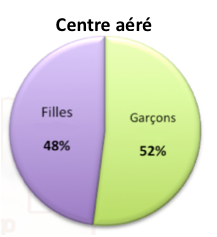 Où sont les enfants ?
en famille, au parc, en promenade, à la piscine… 
dans les centre aérés
Wo sind die Kinder?
Familie, Park, fahren, Schwimmbad …
in Freizeitzentren
Source : ADES CNRS, Université Michel de Montaigne - Bordeaux III, 2012, « La mixité filles/garçons dans les loisirs des jeunes » Raibaud Y., Maruéjouls É. (dirs.), Rapport de recherche intermédiaire Mixité, Parité, Genre dans les équipements et espaces publics destinés aux loisirs des jeunes.
2. Les inégalités culturelles urbaines genrées au prisme des loisirs juvéniles populaires
Städtischen kulturellen Ungleichheiten im Geschlechter beliebten JugendfreizeitPrisma
2.1. Enfance, ville et mixité
Kindheit, Stadt und Mixität
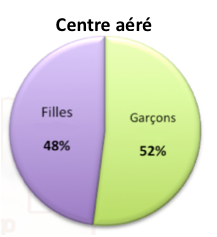 Où sont les enfants ?
en famille, au parc, en promenade, à la piscine… 
dans les centre aérés
Wo sind die Kinder?
Familie, Park, fahren, Schwimmbad …
in Freizeitzentren
Où sont les garçons ? 
dans « le quartier », dans la rue
dans les clubs de sports, les « espaces jeunes »
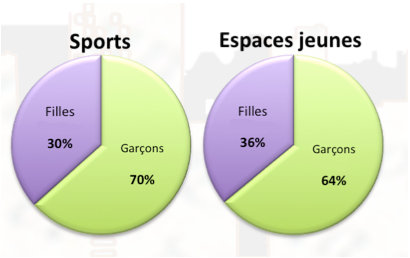 Wo sind die Jungs?
in "der Nachbarschaft/Viertel" in der Straße
in Sportvereinen, "Jugendraum"
Source : ADES CNRS, Université Michel de Montaigne - Bordeaux III, 2012, « La mixité filles/garçons dans les loisirs des jeunes » Raibaud Y., Maruéjouls É. (dirs.), Rapport de recherche intermédiaire Mixité, Parité, Genre dans les équipements et espaces publics destinés aux loisirs des jeunes.
2. Les inégalités culturelles urbaines genrées au prisme des loisirs juvéniles populaires
Städtischen kulturellen Ungleichheiten im Geschlechter beliebten JugendfreizeitPrisma
2.1. Enfance, ville et mixité
Kindheit, Stadt und Mixität
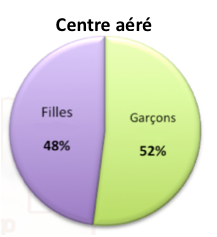 Où sont les enfants ?
en famille, au parc, en promenade, à la piscine… 
dans les centre aérés
Wo sind die Kinder?
Familie, Park, fahren, Schwimmbad …
in Freizeitzentren
Où sont les garçons ? 
dans « le quartier », dans la rue
dans les clubs de sports, les « espaces jeunes »
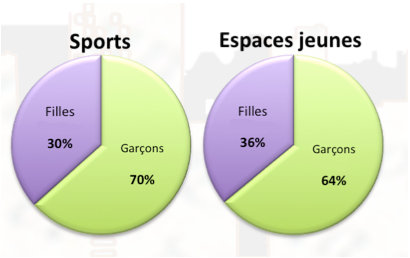 Wo sind die Jungs?
in "der Nachbarschaft/Viertel" in der Straße
in Sportvereinen, "Jugendraum"
Où sont les filles ? 
Dans les pratiques culturelles et artistiques ?
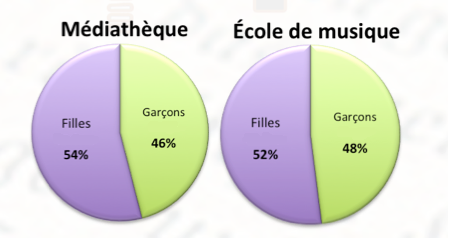 Wo sind die Mädchen? 
In kulturellen und künstlerischen Praktiken?
Source : ADES CNRS, Université Michel de Montaigne - Bordeaux III, 2012, « La mixité filles/garçons dans les loisirs des jeunes » Raibaud Y., Maruéjouls É. (dirs.), Rapport de recherche intermédiaire Mixité, Parité, Genre dans les équipements et espaces publics destinés aux loisirs des jeunes.
2. Les inégalités culturelles urbaines genrées au prisme des loisirs juvéniles populaires
Städtischen kulturellen Ungleichheiten im Geschlechter beliebten JugendfreizeitPrisma
2.1. Enfance, ville et mixité
Kindheit, Stadt und Mixität
doppelt so viele Jungen, die Sport treiben

drei Mal mehr Menschen in den ausschließlich männlichen Sport als bei Frauen nur Sport

Von der Grundschule an, stereotypen Aktivitäten Auswahl
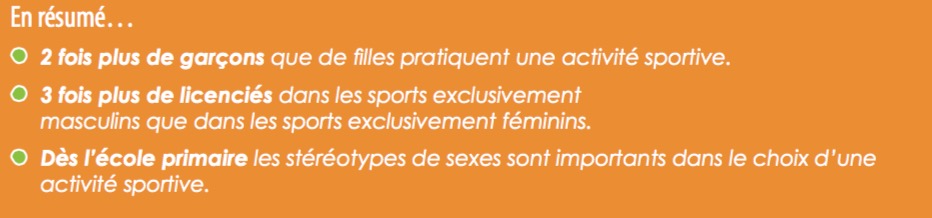 Source : ADES CNRS, Université Michel de Montaigne - Bordeaux III, 2012, « La mixité filles/garçons dans les loisirs des jeunes » Raibaud Y., Maruéjouls É. (dirs.), Rapport de recherche intermédiaire Mixité, Parité, Genre dans les équipements et espaces publics destinés aux loisirs des jeunes.
2. Les inégalités culturelles urbaines genrées au prisme des loisirs juvéniles populaires
Städtischen kulturellen Ungleichheiten im Geschlechter beliebten JugendfreizeitPrisma
2.1. Enfance, ville et mixité
Kindheit, Stadt und Mixität
doppelt so viele Jungen, die Sport treiben

drei Mal mehr Menschen in den ausschließlich männlichen Sport als bei Frauen nur Sport

Von der Grundschule an, stereotypen Aktivitäten Auswahl
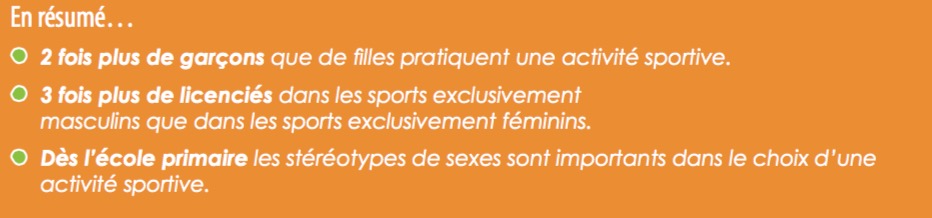 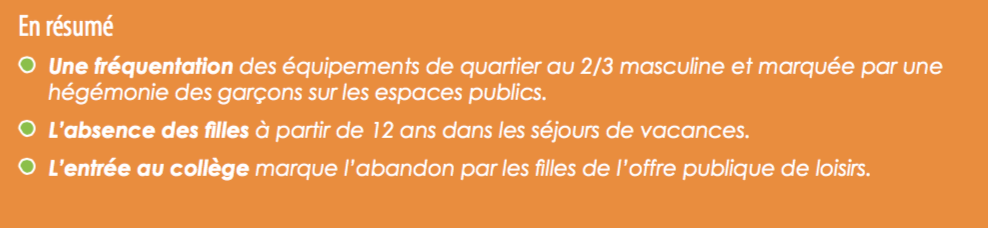 Hegemonie des Jungen im öffentlichen Raum

Von Studentinnen verlassen das öffentliche Freizeitangebot.
Source : ADES CNRS, Université Michel de Montaigne - Bordeaux III, 2012, « La mixité filles/garçons dans les loisirs des jeunes » Raibaud Y., Maruéjouls É. (dirs.), Rapport de recherche intermédiaire Mixité, Parité, Genre dans les équipements et espaces publics destinés aux loisirs des jeunes.
2. Les inégalités culturelles urbaines genrées au prisme des loisirs juvéniles populaires
Städtischen kulturellen Ungleichheiten im Geschlechter beliebten JugendfreizeitPrisma
2.1. Enfance, ville et mixité
Kindheit, Stadt und Mixität
doppelt so viele Jungen, die Sport treiben

drei Mal mehr Menschen in den ausschließlich männlichen Sport als bei Frauen nur Sport

Von der Grundschule an, stereotypen Aktivitäten Auswahl
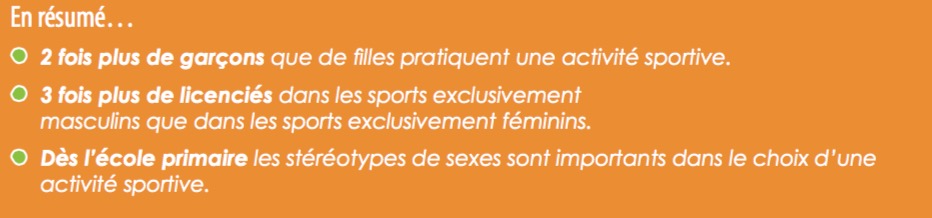 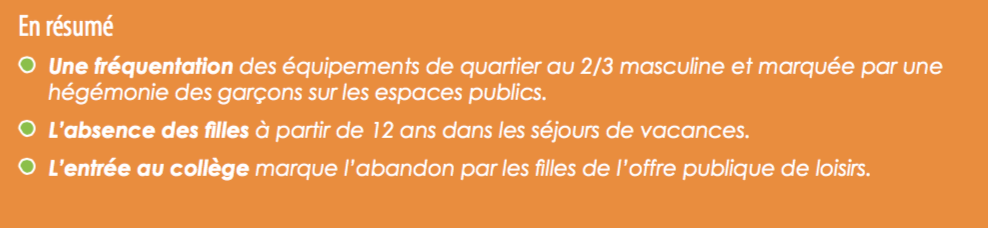 Hegemonie des Jungen im öffentlichen Raum

Von Studentinnen verlassen das öffentliche Freizeitangebot.
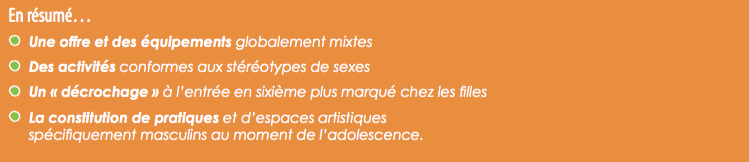 Die Angebote und Einrichtungen sind gemischt
Die Aktivitäten entsprechen den Geschlechterstereotypen
Mädchen brechen früher beim Eintritt in die 6e ab.
Die jugendliche Jungs verkehren in spezifischen männlichen Räumen
Source : ADES CNRS, Université Michel de Montaigne - Bordeaux III, 2012, « La mixité filles/garçons dans les loisirs des jeunes » Raibaud Y., Maruéjouls É. (dirs.), Rapport de recherche intermédiaire Mixité, Parité, Genre dans les équipements et espaces publics destinés aux loisirs des jeunes.
2. Les inégalités culturelles urbaines genrées au prisme des loisirs juvéniles populaires
Städtischen kulturellen Ungleichheiten im Geschlechter beliebten JugendfreizeitPrisma
2.2. Des pratiques toujours différenciées
Immer differenzierte Praktiken
Même lorsque les activités et espaces sont mixtes, les pratiques sont genrées. 

Exemples : 
le centre aéré
la bibliothèque
Auch wenn die Aktivitäten und Bereiche gemischt sind, sind die Praktiken gendered.

Beispiele:
die Outdoor-Zentrum
Bücherei
2. Les inégalités culturelles urbaines genrées au prisme des loisirs juvéniles populaires
Städtischen kulturellen Ungleichheiten im Geschlechter beliebten JugendfreizeitPrisma
2.2. Des pratiques toujours différenciées
Immer differenzierte Praktiken
Même lorsque les activités et espaces sont mixtes, les pratiques sont genrées. 

Exemples : 
le centre aéré
la bibliothèque
Auch wenn die Aktivitäten und Bereiche gemischt sind, sind die Praktiken gendered.

Beispiele:
die Outdoor-Zentrum
Bücherei
Les activités entre-soi (garçons/filles) participent à l’élaboration des identités genrées

Exemples : 
le foot de rue
Aktivitäten unter sich (Jungen / Mädchen) in der Entwicklung der Geschlechteridentitäten
Beispiele:
Straßenfußball
2. Les inégalités culturelles urbaines genrées au prisme des loisirs juvéniles populaires
Städtischen kulturellen Ungleichheiten im Geschlechter beliebten JugendfreizeitPrisma
2.3. Des inégalités politiques et spatiales inscrites dans la ville
Politische und räumliche Ungleichheiten, die in der Stadt eingeschrieben sind
Comment expliquer l’existence de ces « murs invisibles », ou « frontières discrètes » entre les sexes en ville ? 
(Di Méo 2011 ; Bard 2004)
Wie erklärt man die Existenz dieser "unsichtbaren Mauern" oder "diskretem Grenzen" zwischen den Geschlechtern in der Stadt? (Di Méo 2011 ; Bard 2004)
2. Les inégalités culturelles urbaines genrées au prisme des loisirs juvéniles populaires
Städtischen kulturellen Ungleichheiten im Geschlechter beliebten JugendfreizeitPrisma
2.3. Des inégalités politiques et spatiales inscrites dans la ville
Politische und räumliche Ungleichheiten, die in der Stadt eingeschrieben sind
Comment expliquer l’existence de ces « murs invisibles », ou « frontières discrètes » entre les sexes en ville ? 
(Di Méo 2011 ; Bard 2004)
Wie erklärt man die Existenz dieser "unsichtbaren Mauern" oder "diskretem Grenzen" zwischen den Geschlechtern in der Stadt? (Di Méo 2011 ; Bard 2004)
Yves Raibaud (2015) : "die Stadt von und für Menschen gemacht"

Ungleiche Finanzierung: öffentliche Mittel gehen an die männliche Freizeit
Naturale Vorstellungen von Frauen und Männern
Die geringe Präsenz von Frauen bei den Stadtverwalter
Yves Raibaud (2015) : « la ville faite par et pour les hommes »

Des financements inégalitaires : les moyens publics vont aux loisirs masculins
Des conceptions naturalisantes des hommes et des femmes
La faible présence de femmes parmi le gestionnaires urbains
Bibliographie
ADES CNRS, Université Michel de Montaigne - Bordeaux III, 2012, « La mixité filles/garçons dans les loisirs des jeunes » Raibaud Y., Maruéjouls É. (dirs.), Rapport de recherche intermédiaire Mixité, Parité, Genre dans les équipements et espaces publics destinés aux loisirs des jeunes.
a’urba, ADES-CNRS, 2011, Rapport d’étude : l’usage de la ville par le genre. Les femmes, Communauté urbaine de Bordeaux.
Ayral, S., Raibaud, Y. (dirs.), 2014, Pour en finir avec la fabrique des garçons. Volume 1 : à l’école, Pessac, Maison des Sciences de l’Homme d’Aquitaine (Genre, cultures, sociétés), 318 p.
Bard C., 2004, Le genre des territoires : masculin, féminin, neutre, Angers, Presses de l’Université d’Angers.
Delalande J., 2005, « La cour d’école : un lieu commun remarquable », Recherches familiales, Vol. 2, n°1, pp. 25‑36.
Détrez C., 2014, Sociologie de la culture, Paris, Armand Colin.
Di Méo G., 2011, Les murs invisibles. Femmes, genre et géographie sociale, Armand Colin.
Dumazedier J., Ripert A., Bernard Y., Samuel N., 1966, Le loisir et la ville. Tome I  : Loisir et culture, Paris, Éditions du Seuil.
Maruéjouls-Benoit É., 2014, Mixité, égalité et genre dans les espaces de loisirs des jeunes : pertinence d’un paradigme féministe, Thèse de doctorat en géographie sous la direction de Guy Di Méo, Université Michel de Montaigne - Bordeaux III.
Maruéjouls É., 2011, « La mixité à l’épreuve des loisirs des jeunes dans trois communes de Gironde », Agora débats/jeunesses, 59, 3, p. 79‑91.
Mosconi N., Paoletti M., Raibaud Y., 2015, « Le genre, la ville », Travail, genre et sociétés, Vol. 33, n°1, pp. 23‑28.
Passeron J.-C., 2003, « Consommation et réception de la culture », dans Donnat O., Tolila P. (dirs.), Le(s) public(s) de la culture, Paris, Presses de la Fondation Nationale des Sciences Politiques, pp. 361‑390.
Raibaud Y., 2007, « Genre et loisirs des jeunes », Empan, Vol. 65, n°1, pp. 67‑73.
Raibaud Y., 2014, « Une ville faite pour les garçons », CNRS Le journal.
Thorne B., 1993, Gender Play: Girls and Boys in School, New Brunswick, N.J, Rutgers University Press.
Yves R., 2015, La ville faite par et pour les hommes, Paris, Belin..
Zotian E., 2010, « Les dimensions sociales de la pratique du football chez les garçons de milieux populaires », dans Octobre S., Sirota R. (dirs.), Actes du colloque Enfance et cultures : regards des sciences humaines et sociales, Paris.